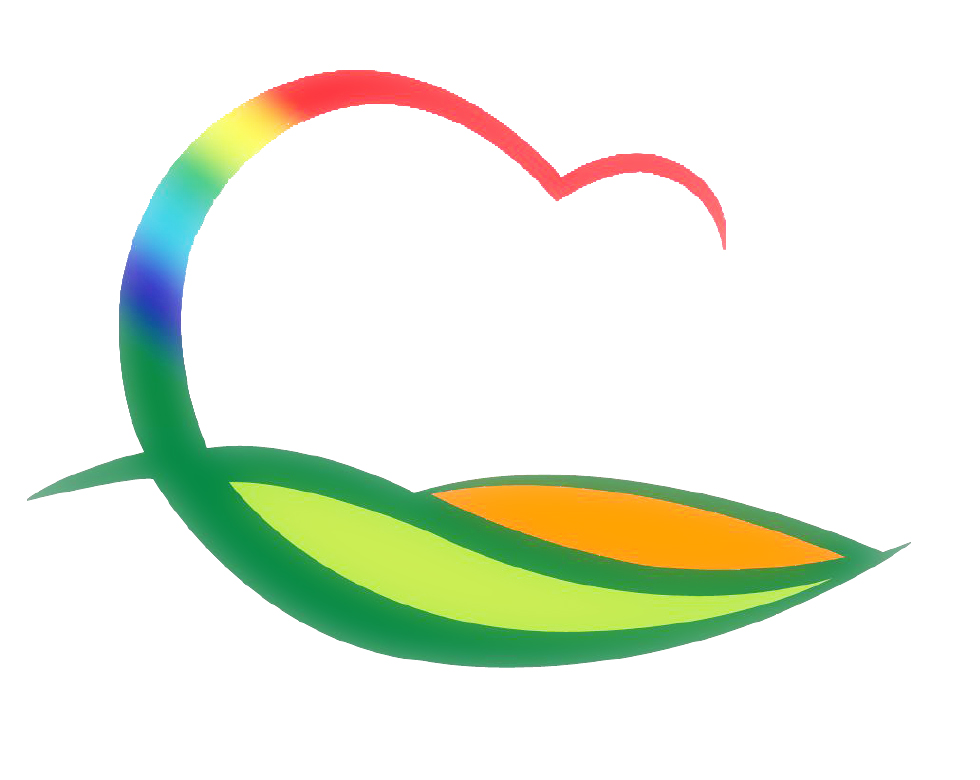 건 설 교 통 과
[Speaker Notes: 먼저, 지금의 옥천입니다.]
6-1. 2016년 추석명절 종합대책 추진
불법주정차 CCTV 단속유예 : 9. 5(월) ∼9. 18(일)
추석연휴 특별 교통대책 수립
    - 차량 교통시설에 대한 일제 점검 실시
    - 귀성,귀경객의 교통사고 예방 및 안전관리
추석맞이 도로안전 대책 수립
    - 주요도로에 대한 사전 도로정비
    - 태풍 및 집중호우 등 기상특보로 인한 도로 응급복구
      계획 수립
    - 교통정체 구간에 대한 우회도로 안내표지판 설치
연휴기간 (9.13∼9.18) 직원 비상근무 :10개조/20명
6-2. 택시 영상기록장치(블랙박스)설치     
기간/대상 : 9월중/택시 146대 (개인90대, 법인 56대)
사 업 비 : 29백만원(1대당/20만원) 
목    적 : 택시의 안전운행 도모 및 군민의 생명과 재산보호
6-3. 임계 창조적마을 만들기사업 현장점검
9.6.(화) 13:00 ~ 14:30 / 영동읍 임계마을
주관/인원 : 농림축산식품부/3명(점검위원)
내   용 : 16년도 창조마을 조성지구에 대한 민ㆍ관합동 현장점검
6-4. 농업생산기반시설정비사업 추진
위     치 : 용산면 백자전리외 4개소
사 업 량 : 농로포장 L=503m, 수로관 부설 L=1,145m
사 업 비 : 230백만원
내     용 : 사업 발주 및 추진
6-5. 농촌중심지활성화 사업 준비지구 현장포럼
6-6. 기타업무추진
군도 확·포장사업 추진                  : 2건/3.5km
도로유지보수 및 교량 가설 사업추진 : 5건
농어촌도로 확·포장사업 추진         : 10건/7.4km
읍면소재지종합종비사업 추진          : 5건
권역단위 종합종비사업추진             : 2건
창조적마을 만들기사업 추진            : 5건
운행제한 위반(과적)차량 합동단속    : 9월중